Wednesday 3rd February 2021English
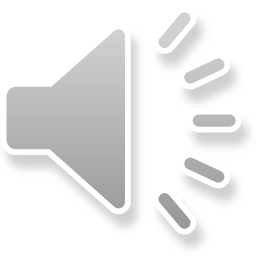 Wednesday 3rd February 2021

LO: Use inverted commas to punctuate speech correctly.
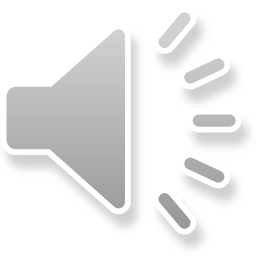 Recap of your plan
Yesterday you wrote a plan for your sequel. 

Explain your plan to someone. Tell them who your characters are and describe all the events you want to include in your sequel.


3 minutes
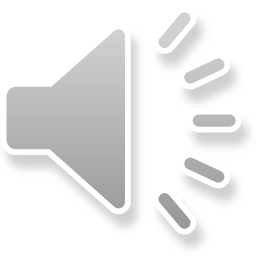 What are inverted commas?
Inverted commas are the piece of punctuation we use to represent speech.
“It is a beautiful, sunny day outside” exclaimed Miss Reid.
They go at the beginning and end of what is being said.
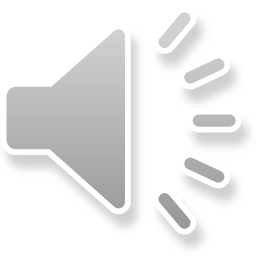 Step 1: Speech bubble.
I could fall asleep here!
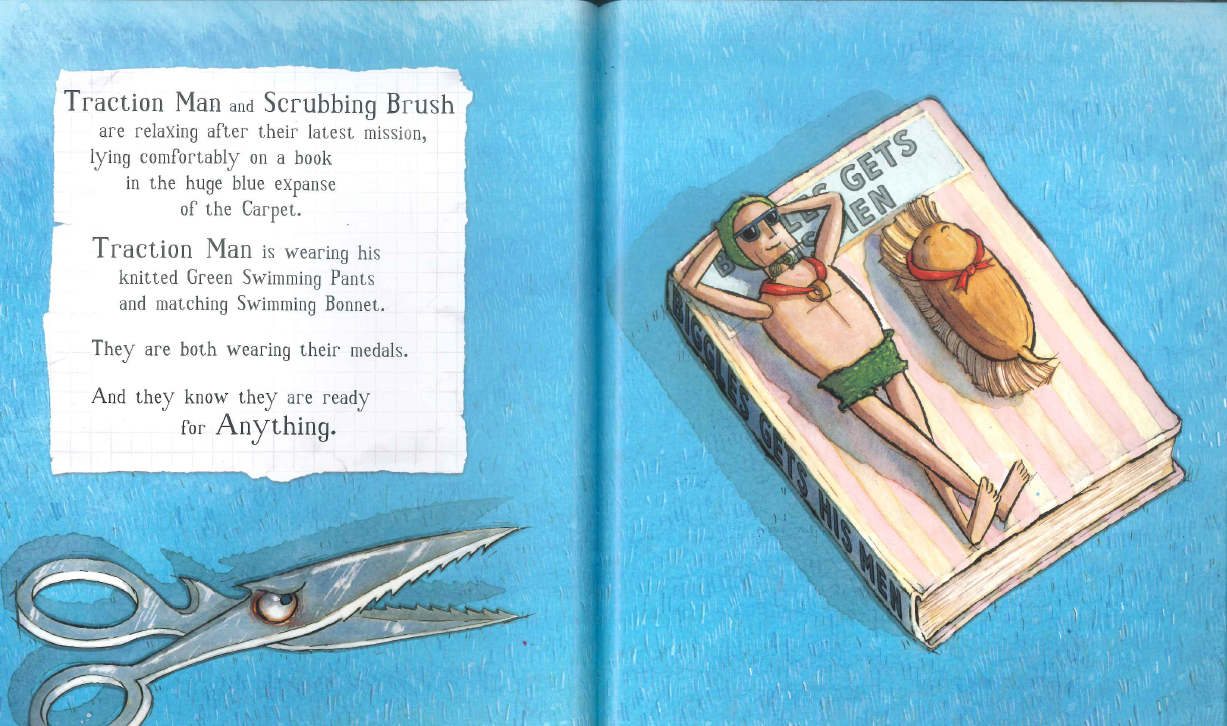 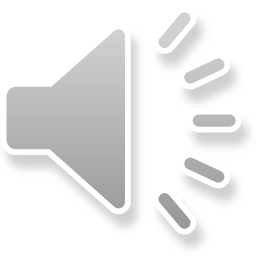 Step 2: Remove the speech bubble
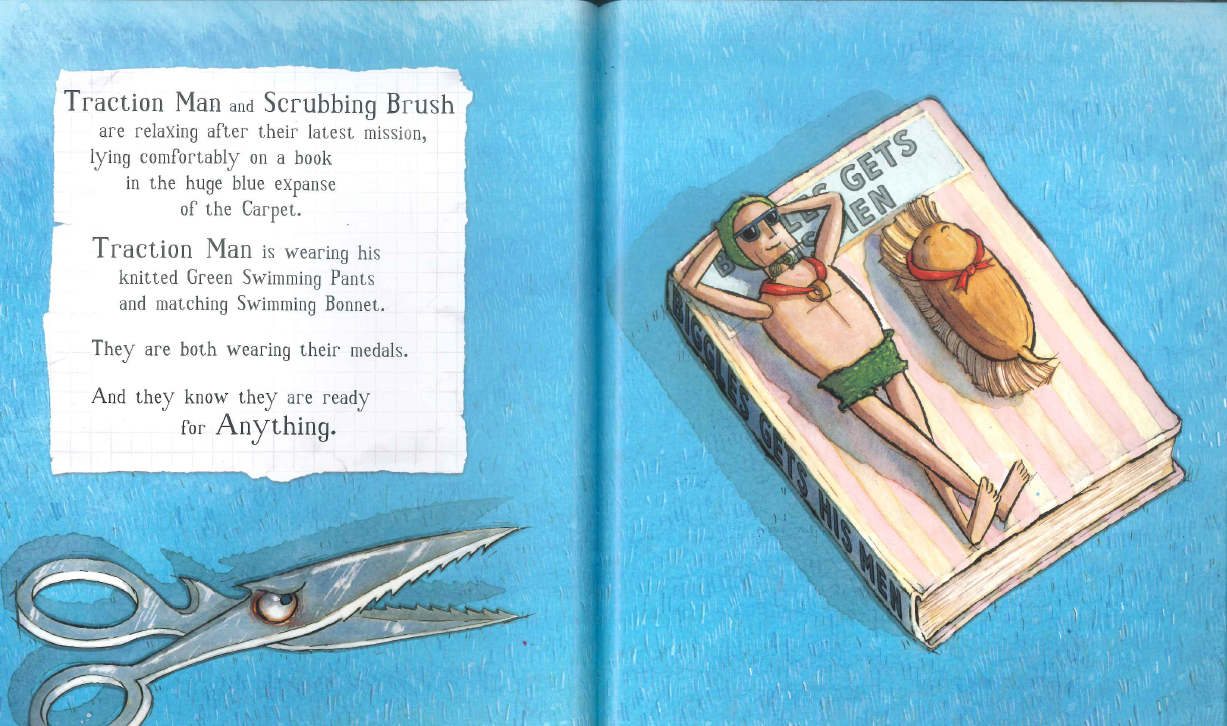 I could fall asleep here!
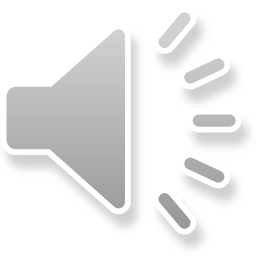 Step 3: Add the inverted commas
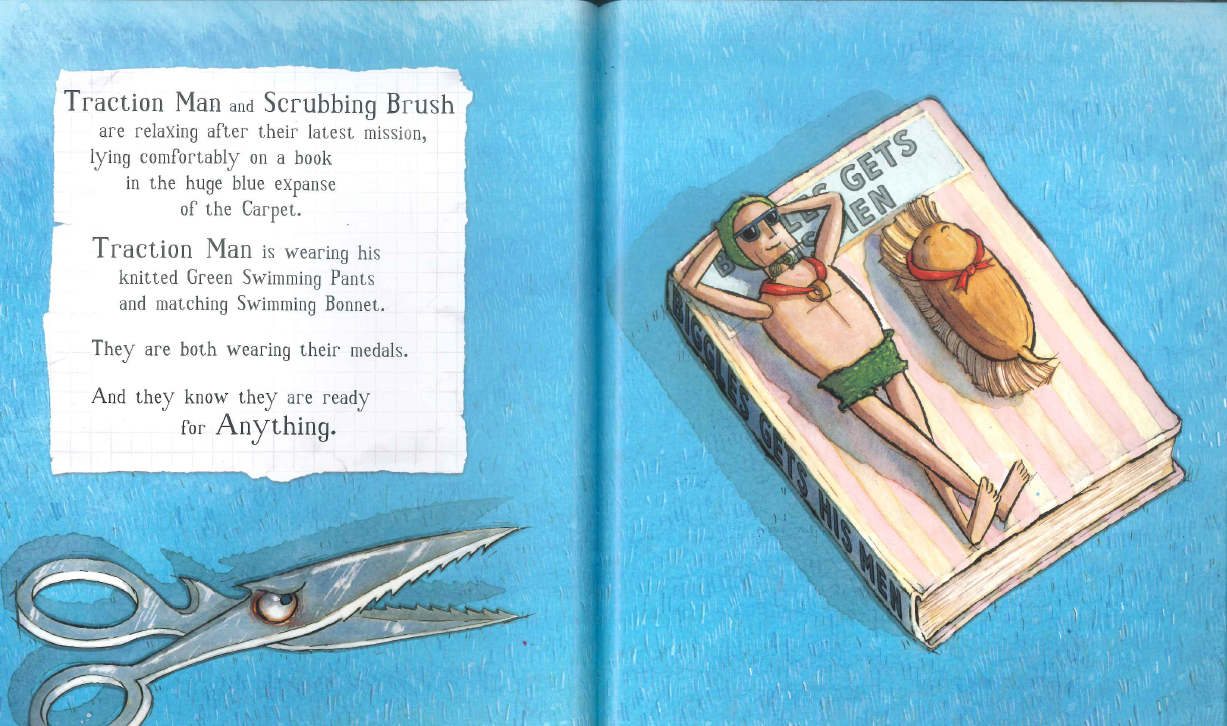 “I could fall asleep here!”
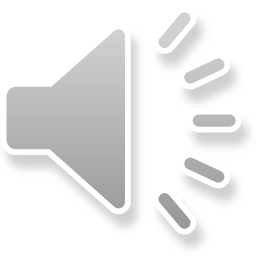 Step 4 – Identify the speaker
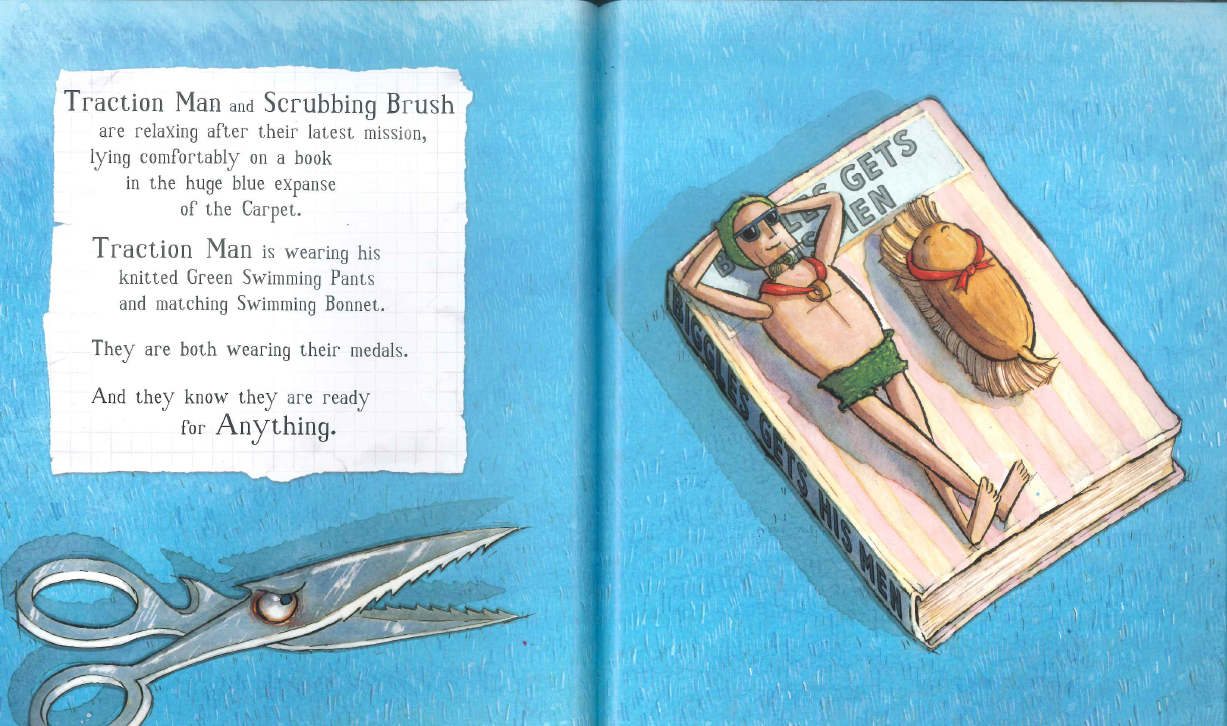 “I could fall asleep here!” yawned Traction Man.
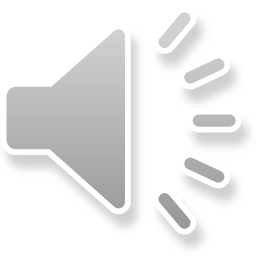 Your Turn
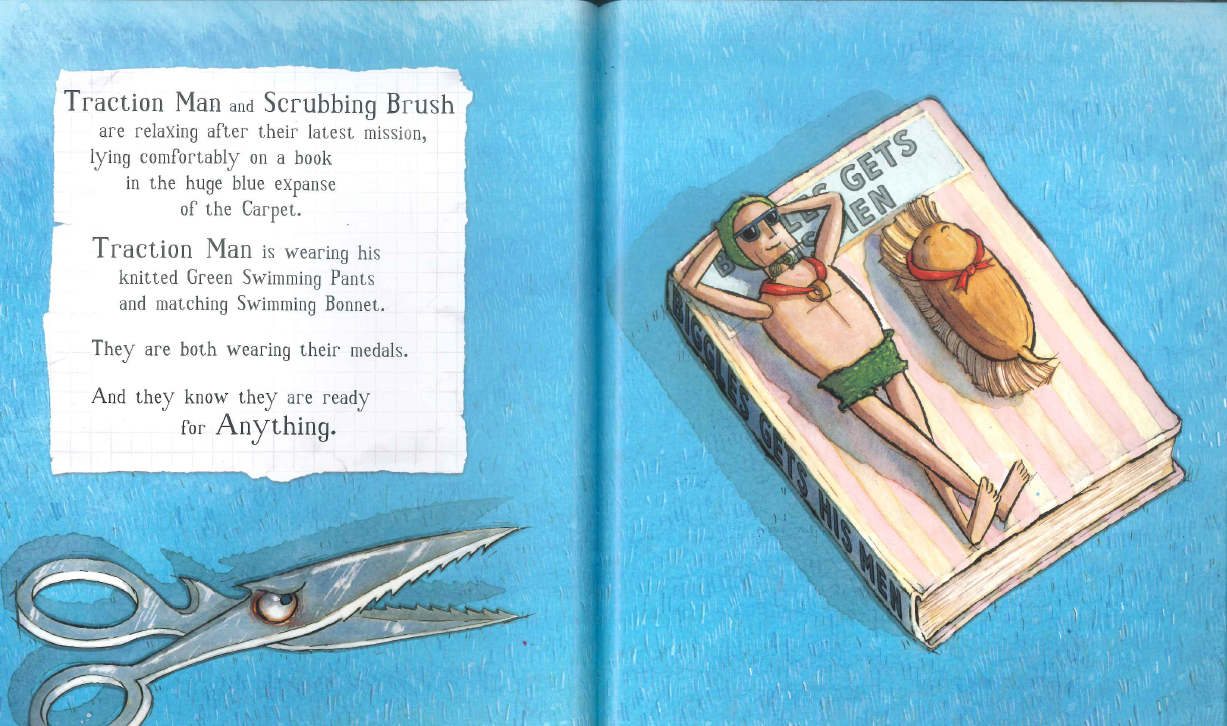 Look at this picture of Traction Man and Scrubbing Brush. 

What do you think they might say? Use the 4 step method to write your speech as sentences. Write 1 sentence for each character.
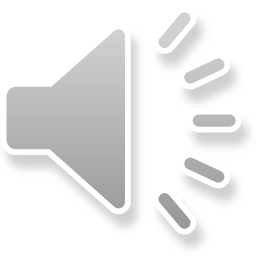 Activity Time!
There are 3 different activities. The next few slides will explain each task.
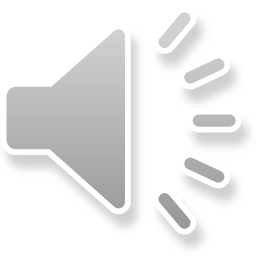 Bronze task
Draw 1 speech bubble for each character. Use the speech bubbles to show what you think each character might be saying.
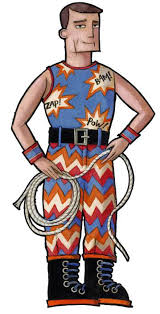 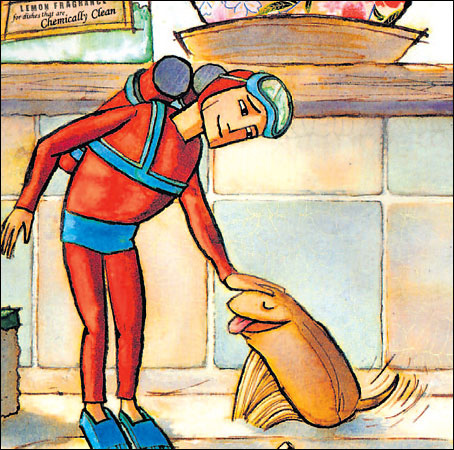 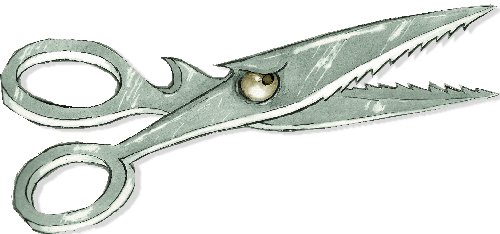 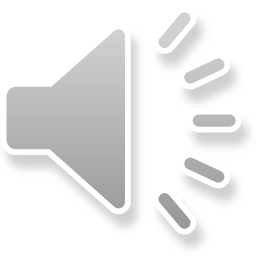 Silver task:
Use the 4 step method to write 2 pieces of speech for the following image
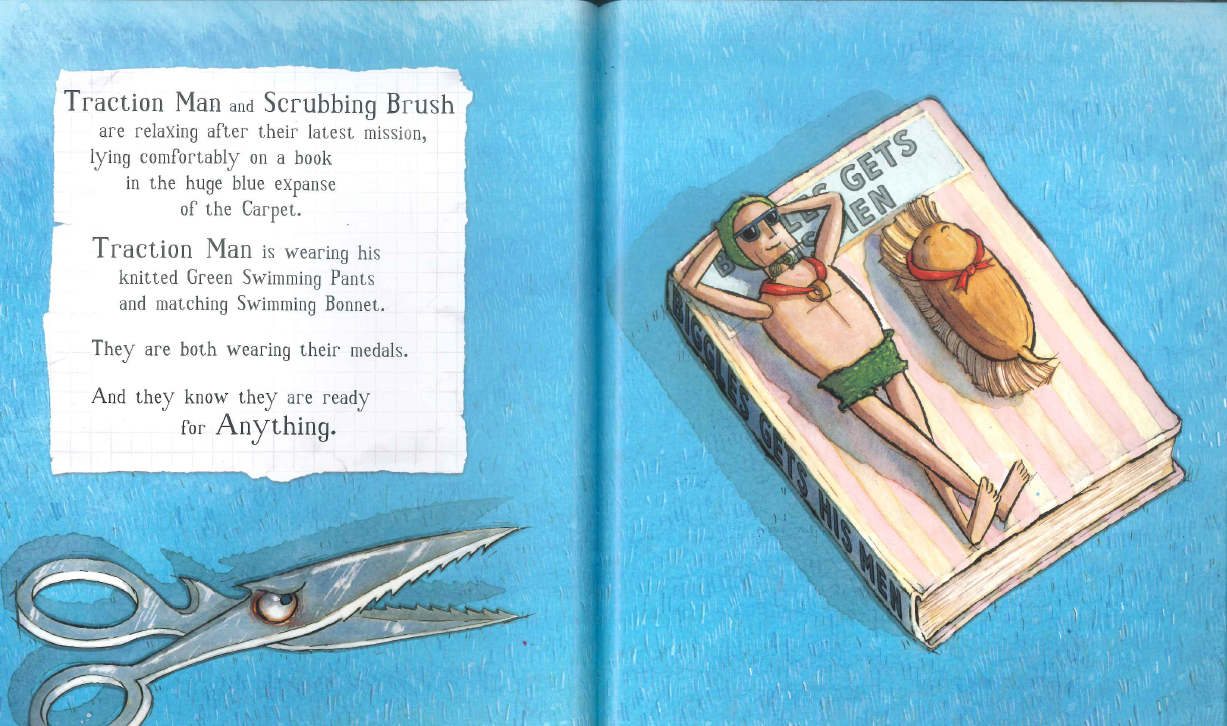 Next, think of some speech that you want to include in your sequel. What will your characters say?
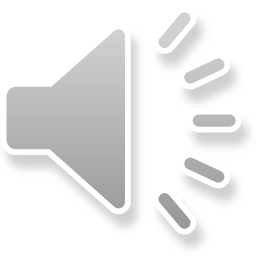 Gold task:
Write 3 pieces of speech for the following picture. Think of synonyms for “said”.   “Said” is banned!
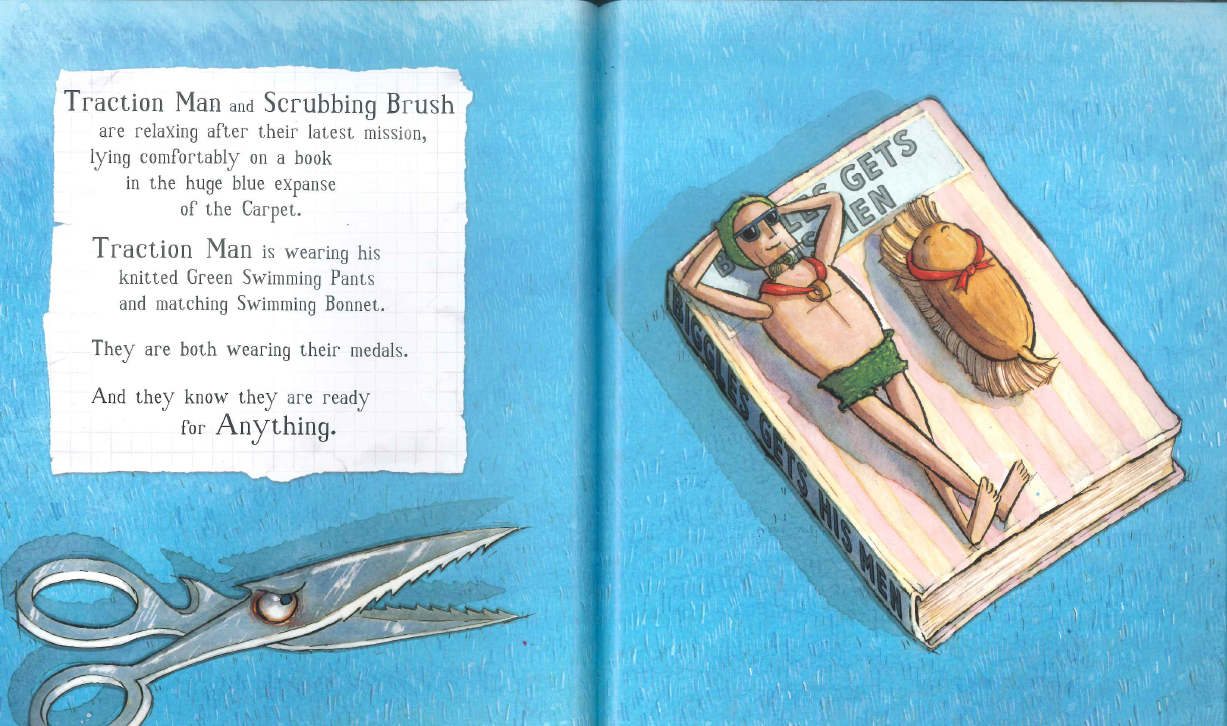 Next, think of some speech that you want to include in your sequel. What will your characters say?
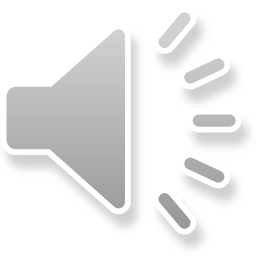 Remote Learning Tracking

Click on the link below to let us know you have completed the lesson.

https://forms.office.com/Pages/ResponsePage.aspx?id=eCY4lN73r0G0KV1rDWITzRhTQ2IZqpBOsW8cFVoooF9UNVlMS1dCVkdaM0k0WlhFTE9WVFBTWEg1Ti4u